Konferencja Prasowa Wojewódzkiego Funduszu Ochrony Środowiska i Gospodarki Wodnej w Kielcach
Rozszerzenie działalności WFOŚiGW w Kielcach o biura terenowe 
w powiatach: jędrzejowskim, opatowskim oraz starachowickim
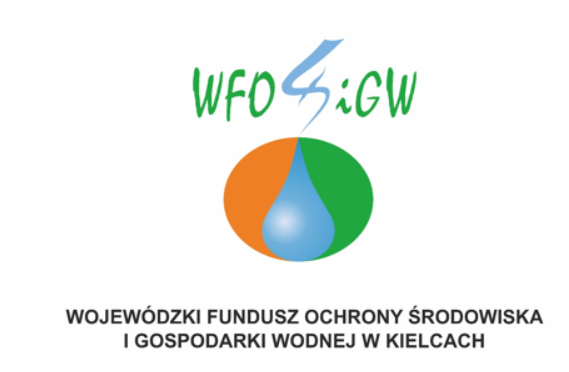 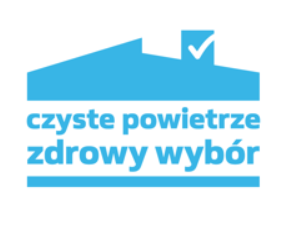 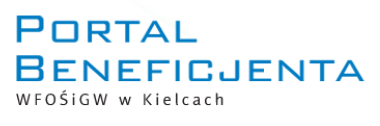 WFOŚiGW w Kielcach  rozszerza swoją działalność o nowe biura terenowe w następujących lokalizacjach:
Powiat Jędrzejowski –  Jędrzejów 
I piętro pok. nr 27 w Starostwie Powiatowym ul. Armii Krajowej 9
nr tel. 788 686 941
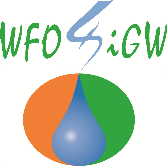 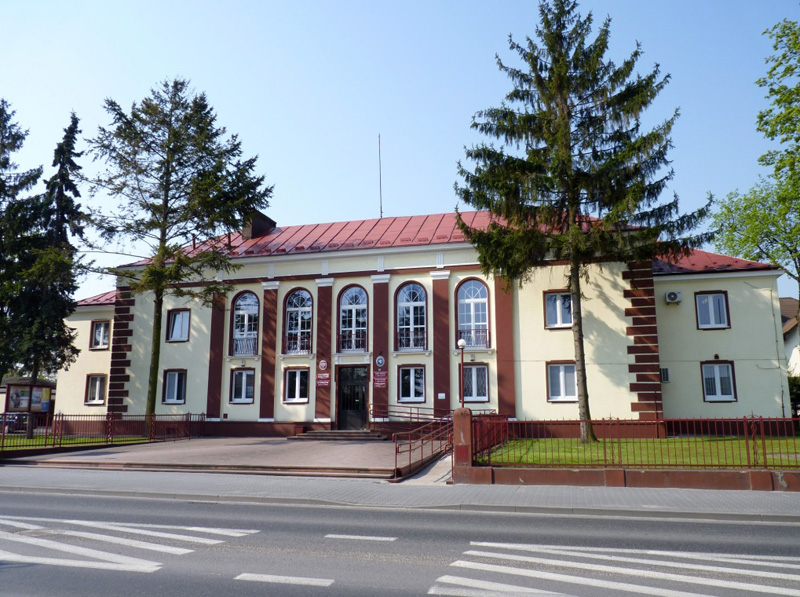 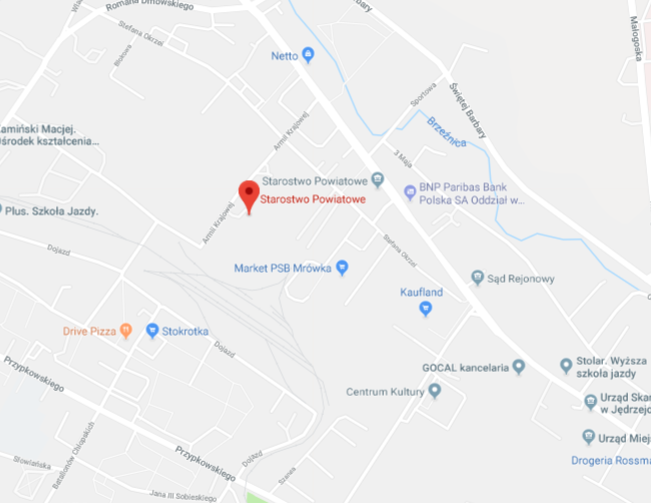 Powiat Opatowski - Opatów 
Biuro Obsługi Klienta w Starostwie Powiatowym ul. H. Sienkiewicza 17
nr tel. 788 686 942
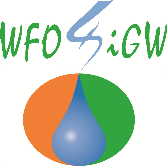 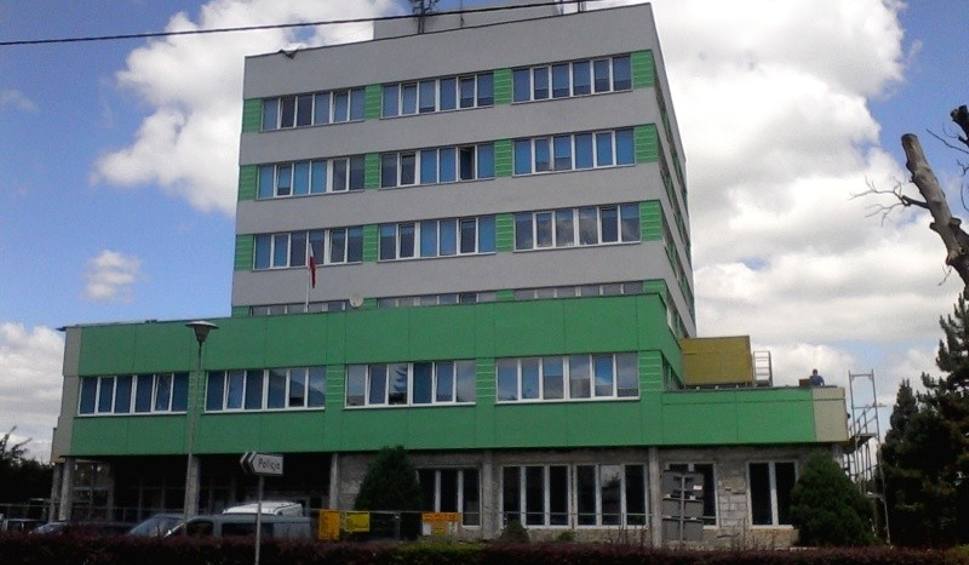 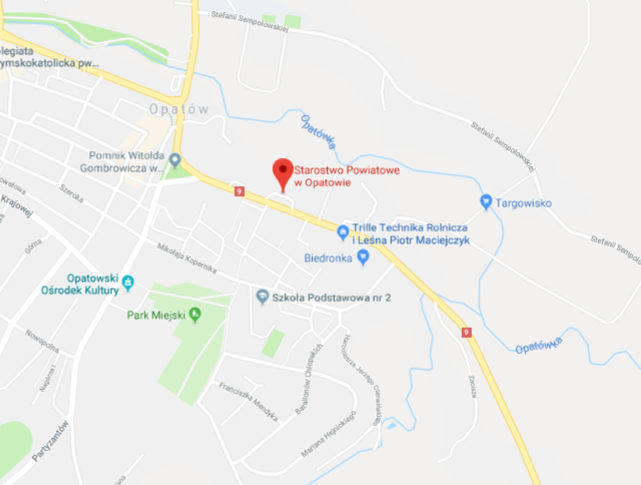 Powiat Starachowicki - Starachowice 
parter pok. nr 6 w Urzędzie Miejskim ul. Radomska 45
nr tel. 788 686 944
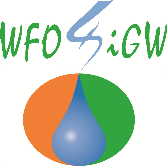 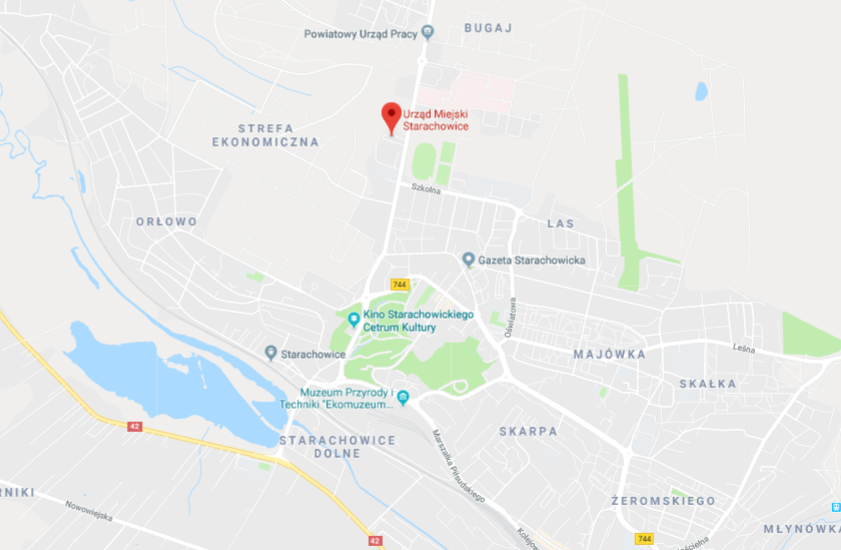 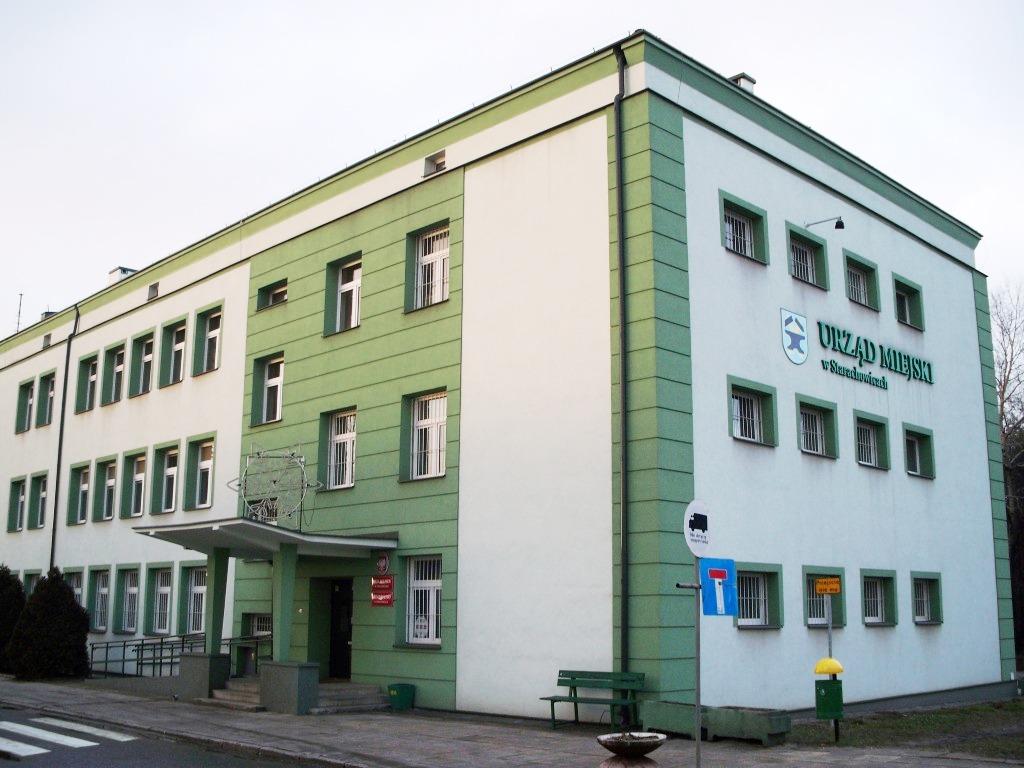 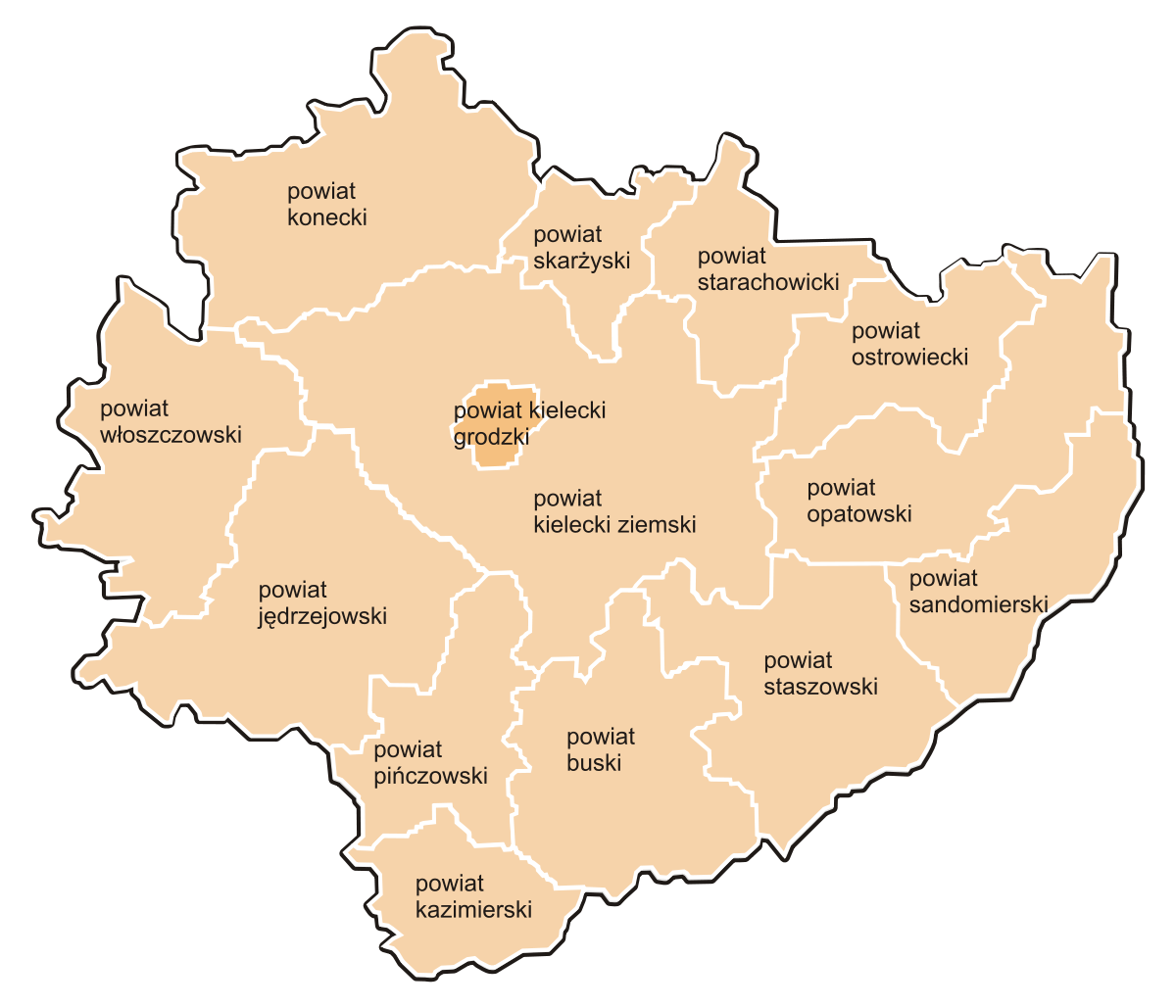 Powiat Jędrzejowski –  Jędrzejów 
I piętro pok. nr 27 
Starostwo Powiatowe
ul. Armii Krajowej 9
nr tel. 788 686 941 

Powiat Opatowski - Opatów 
Biuro Obsługi Klienta 
Starostwo Powiatowe 
ul. H. Sienkiewicza 17
nr tel. 788 686 942

Powiat Starachowicki - Starachowice parter pok. nr 6  
Urząd Miejski 
ul. Radomska 45
nr tel. 788 686 944
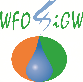 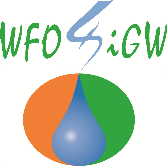 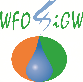 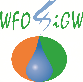 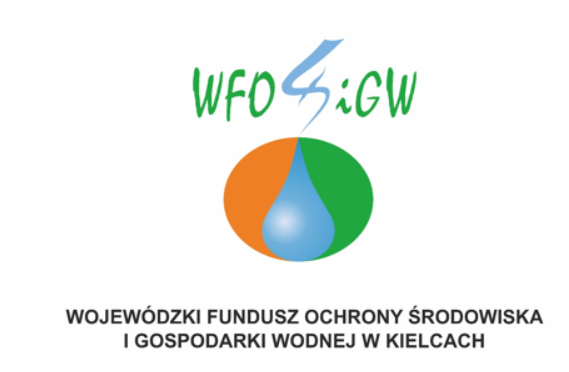 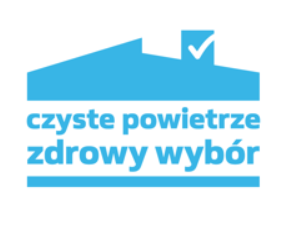 Zakres obsługi Pracownika biura terenowego:

Udzielanie informacji na temat możliwości uzyskania dofinansowania
Pomoc przy złożeniu wniosku o dofinansowanie
Przyjmowanie wniosków o dofinansowanie
Wizyty u Beneficjentów programu: kontrole oraz podpisywanie umów
Podpisywanie umów  na miejscu
Pomoc w wypełnianiu wniosków o wypłatę środków
Przyjmowanie wniosków o wypłatę środków
Godziny pracy pracowników biur terenowych 
7:30 – 15:30
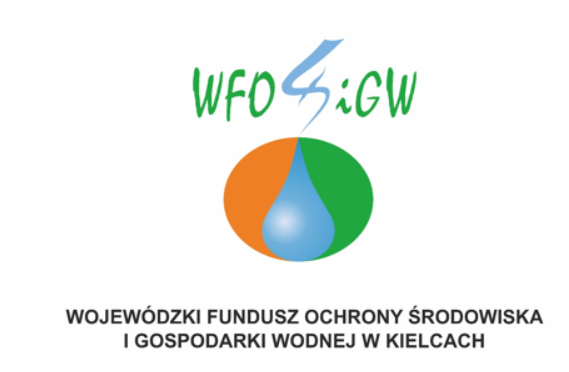 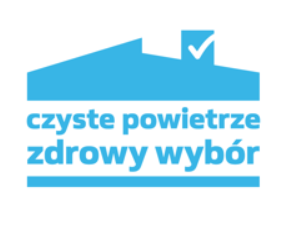 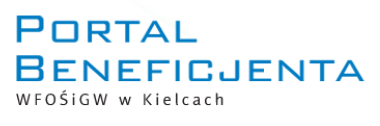 Otwarcia placówek terenowych:


Jędrzejów – 21.05.2019r godz. 9:00
Opatów - 22.05.2019r godz. 9:00
Starachowice - 23.05.2019r godz. 9:00
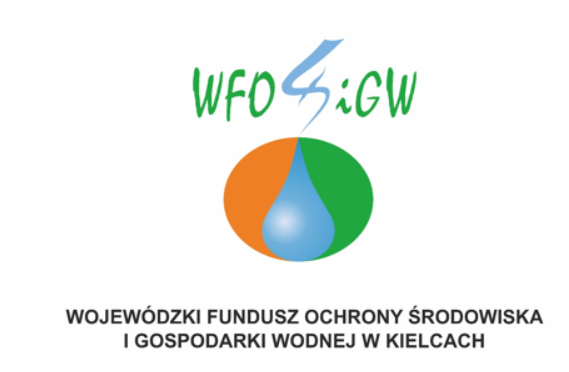 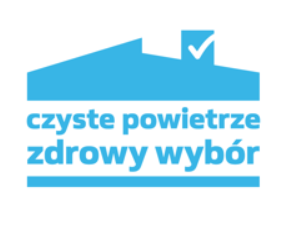 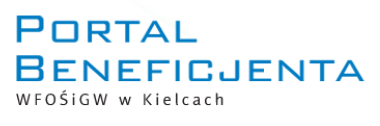 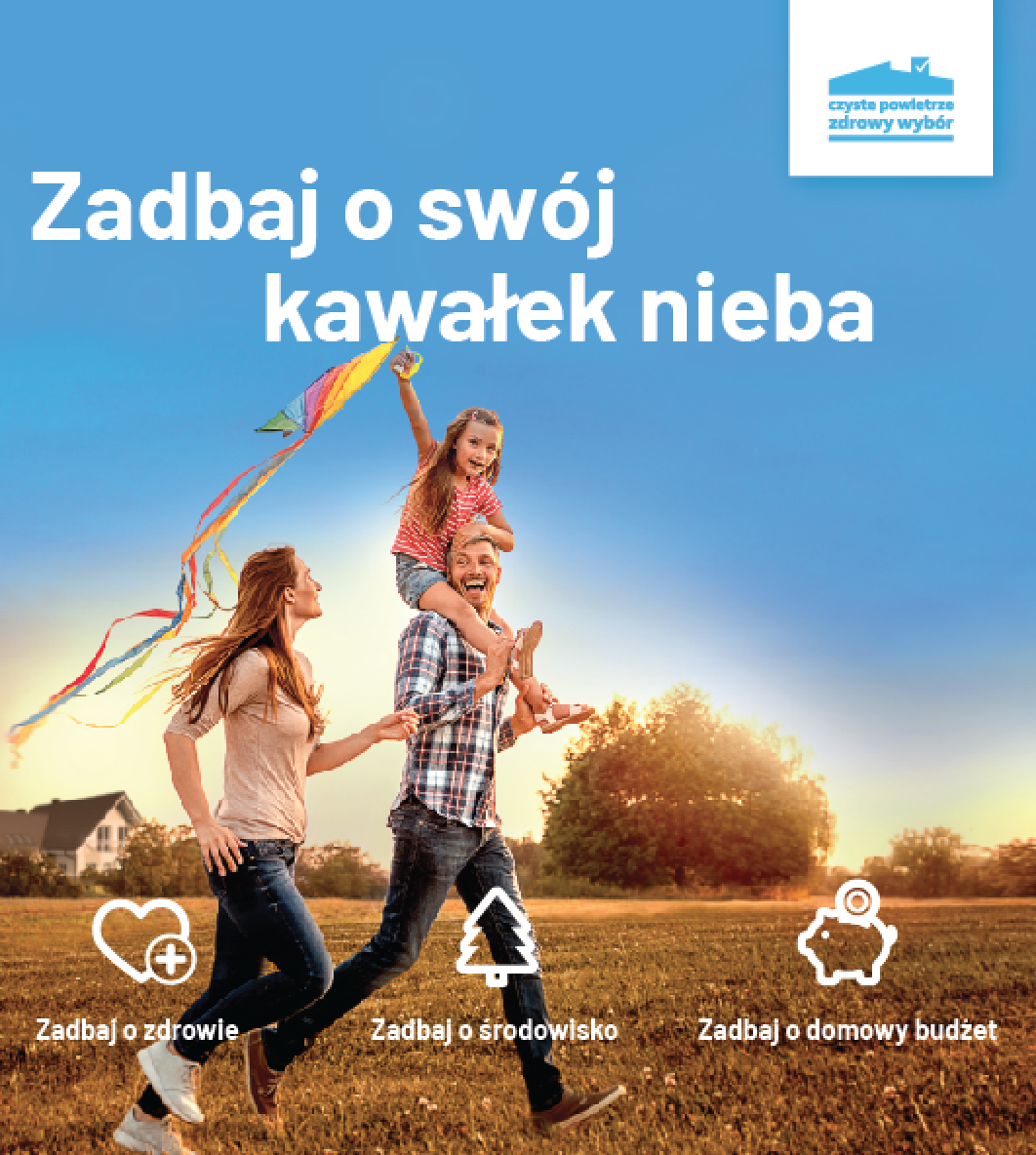 Zapraszamy do składania wniosków za pośrednictwem Portalu Beneficjenta
https://portalbeneficjenta.wfos.com.pl/
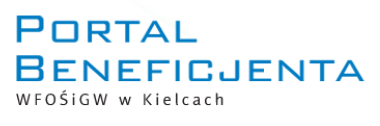 Zapraszamy do odwiedzin Punktów nowych Informacyjnych oraz kontaktu z Infolinią Programu
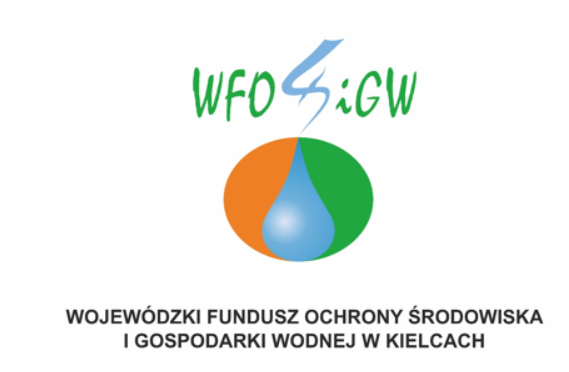